Изготовление дымковской игрушки
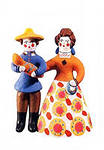 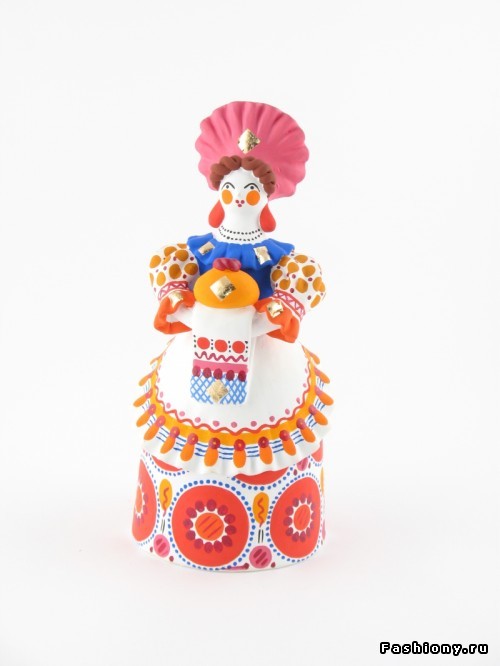 Презентацию выполнила: Дюрягина Л.А.
Дымковская игрушка отличается прежде всего, снежной белизной фона, по контуру написан простой геометрический узор: КРУЖКИ, ТОЧКИ, ПОЛОСКИ.
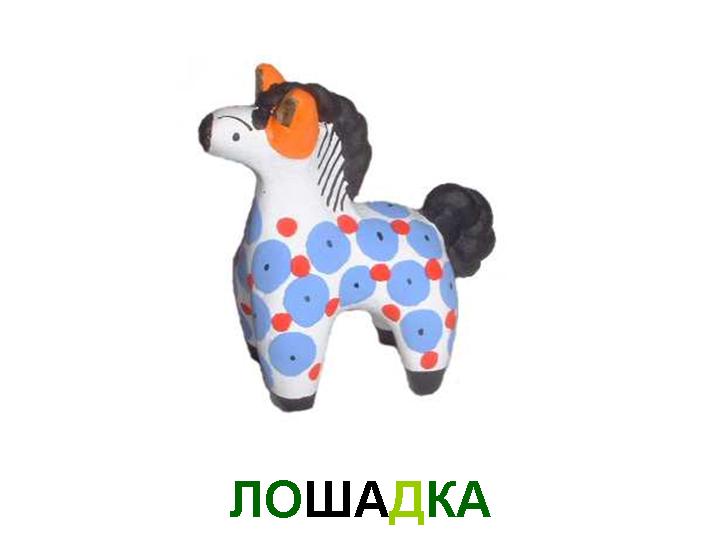 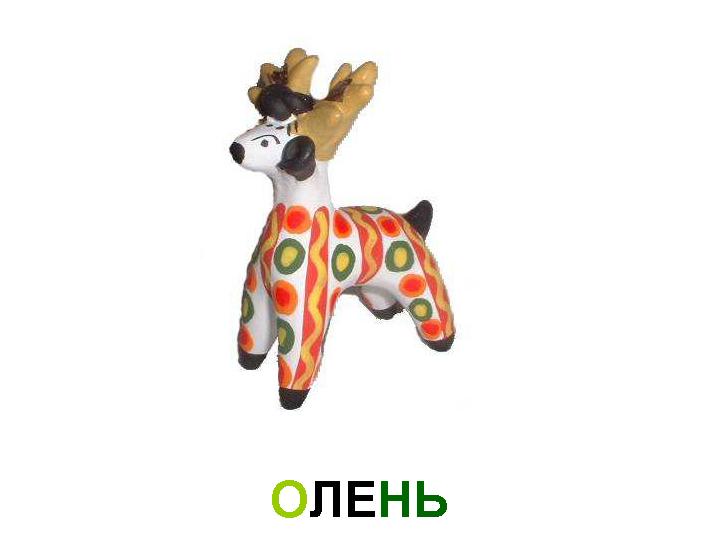 В Дымковской слободе издавна люди занимались лепкой игрушек из глины.
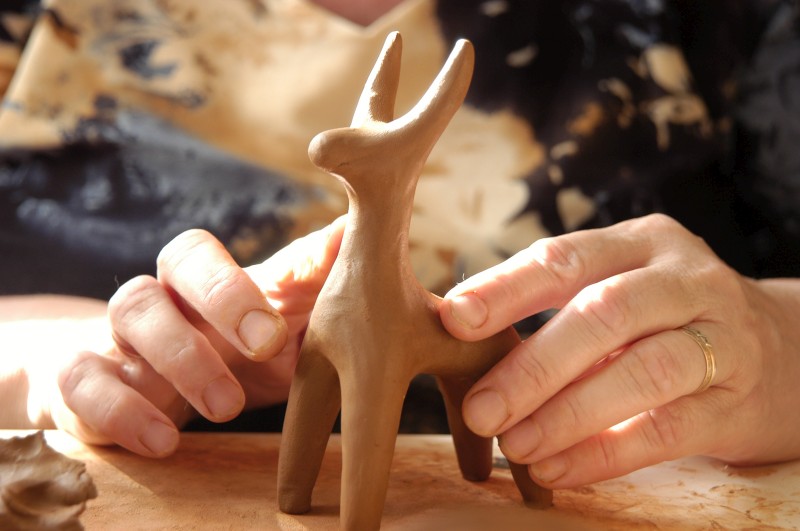 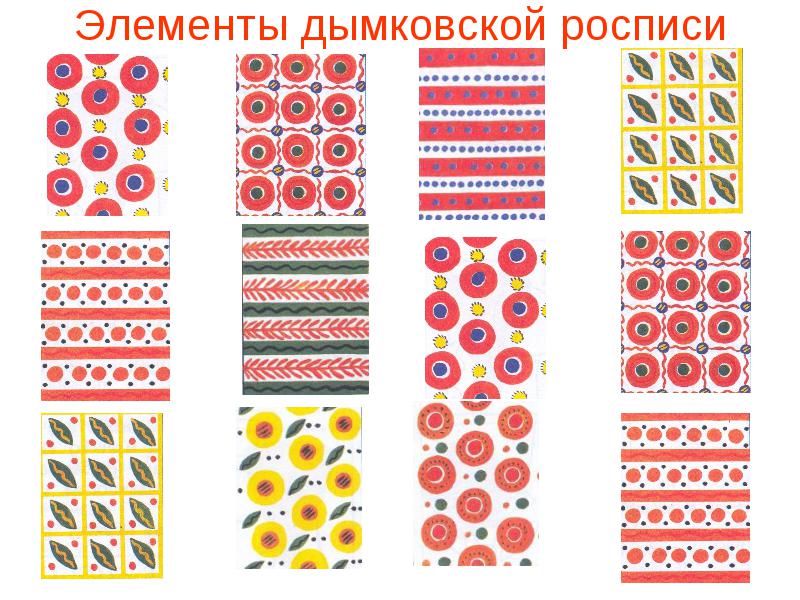 Мастера используют краски насыщенных цветов: красно-алый, малиновый , синий,  золотисто-желтый, фиолетовый.
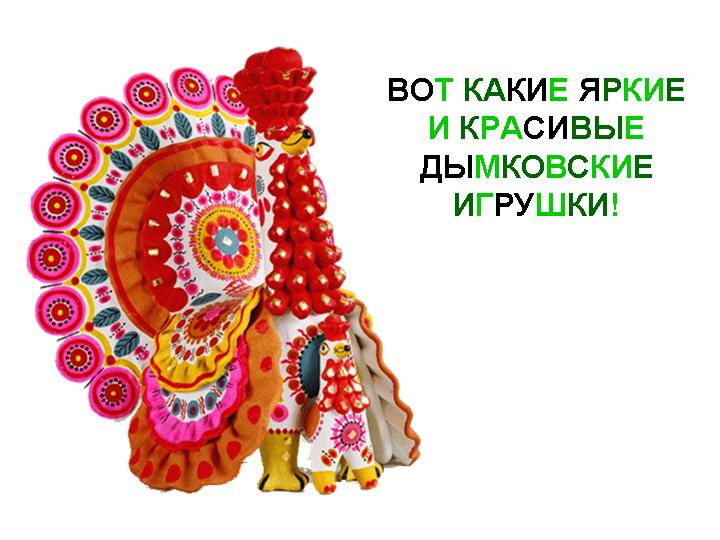 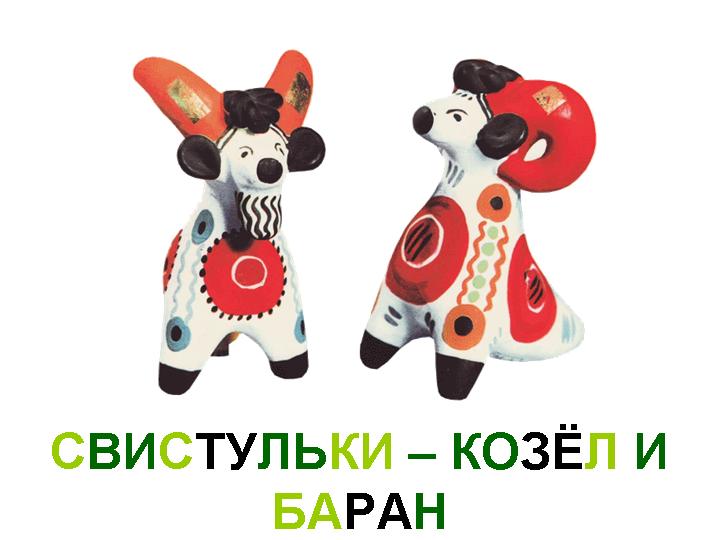 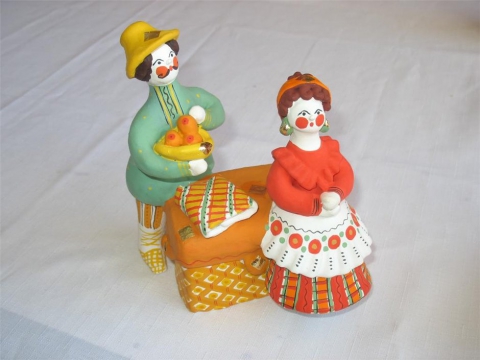 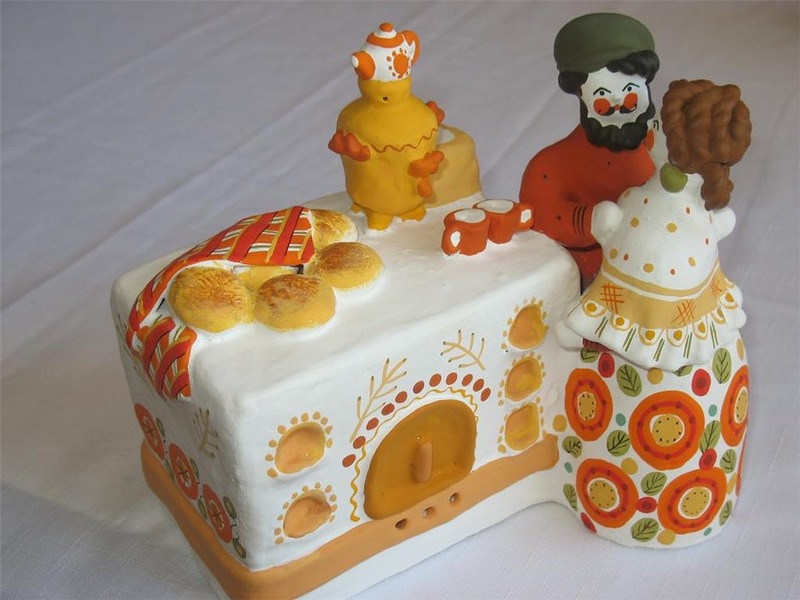 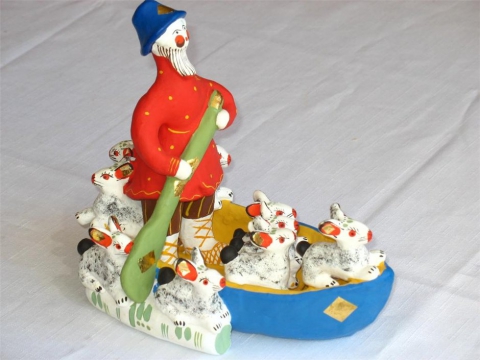 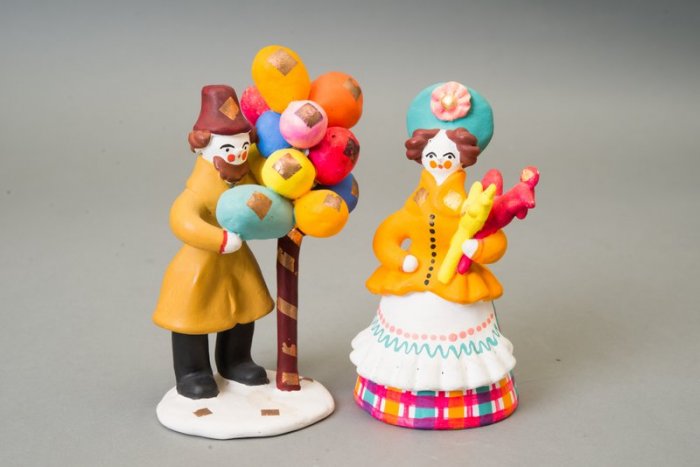 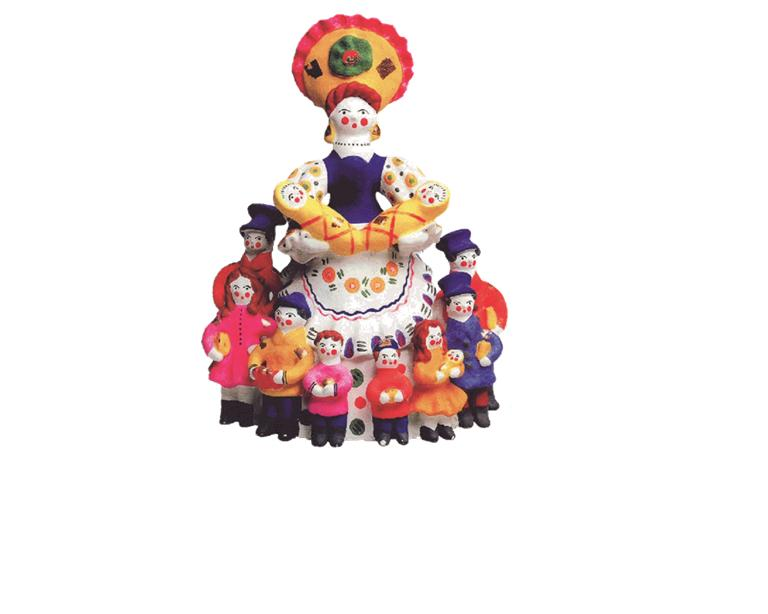 Спасибо за внимание